第３　退職後に有期職員 　　(再任用職員、臨時的任用職員、任期付職員、会計年度任用職員、非常勤職員) 
　　となられる方の互助組合の加入等
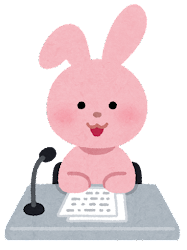 ケース①　退職後に有期職員となり、公立学校共済組合の保険証を再取得する場合　　→　P２～５

ケース②　退職後に有期職員となり、公立学校共済組合以外の保険証を取得する場合
ケース③　退職後に給与の支給が広島市費で「再任用（フルタイム）職員以外の有期職員」
　　　　として採用される場合
P６
一般財団法人広島県教育職員互助組合
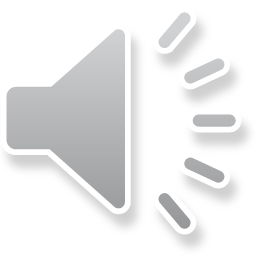 [Speaker Notes: 退職後に再任用職員、臨時的任用職員、任期付職員、会計年度任用職員、非常勤職員となられる方の互助組合の加入等について説明します。]
ケース①
退職後に有期職員となり、公立学校共済組合の保険証を再取得する場合
有期職員…再任用職員、臨時的任用職員、任期付職員
　　　　　会計年度任用職員、非常勤職員
退職（互助組合員の資格喪失）
・再就職しない
・民間へ就職
・割愛退職
再任用等で就職
保健証は公立学校共済組合員証ですか？
重複加入はできません。
いいえ
はい
互現職制度に再加入する
互現職制度に再加入しない
提出書類
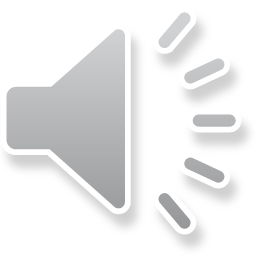 ※　「互退会給付金請求書」の提出不要者は、退職前に「県費の臨時的任用職員、任期付職員、再任用職員、会計年度任用職員、非常勤職員」及び「市町費で、組合員証番号の１桁目がL及びQの方」だった方です。これらの方以外は、提出が必要です。
2
[Speaker Notes: まず、任用期間に定めのある職員のうち、公立学校共済組合広島支部の組合員資格を取得した職員の方は、希望により現職制度へ再加入できます。
　現職制度と退職医療制度の重複加入はできませんので、希望者は御注意ください。
　加入を希望される方は、必ず任用開始から20日以内に加入申込書を提出してください。]
注意事項
○　現職制度と退職医療制度の重複加入はできません。

○　現職制度に加入を希望する方は、必ず任用開始から20日以内（必着）に
　「互加入申込書」を提出してください。
　　　
○　退職医療制度に加入を希望する方は、退職後30日以内（必着）に「互退職
　医療組合員申出書」を提出してください。
→詳細は次のスライドから説明
→「互助資料　２」のP9に記載
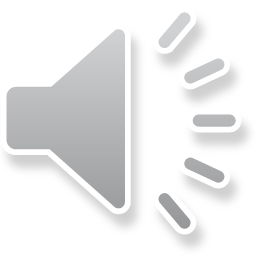 3
[Speaker Notes: 繰り返しになりますが、現職制度と退職医療制度の重複加入はできません。
　現職制度に加入を希望する方は、必ず「任用開始から20日以内」に「加入申込書」を提出してください。]
現職制度 加入希望者は、任用開始から 20日以内（必着）に「加入申込書」を提出してください｡
様式は、互助組合のホームページからダウンロードして御使用ください｡
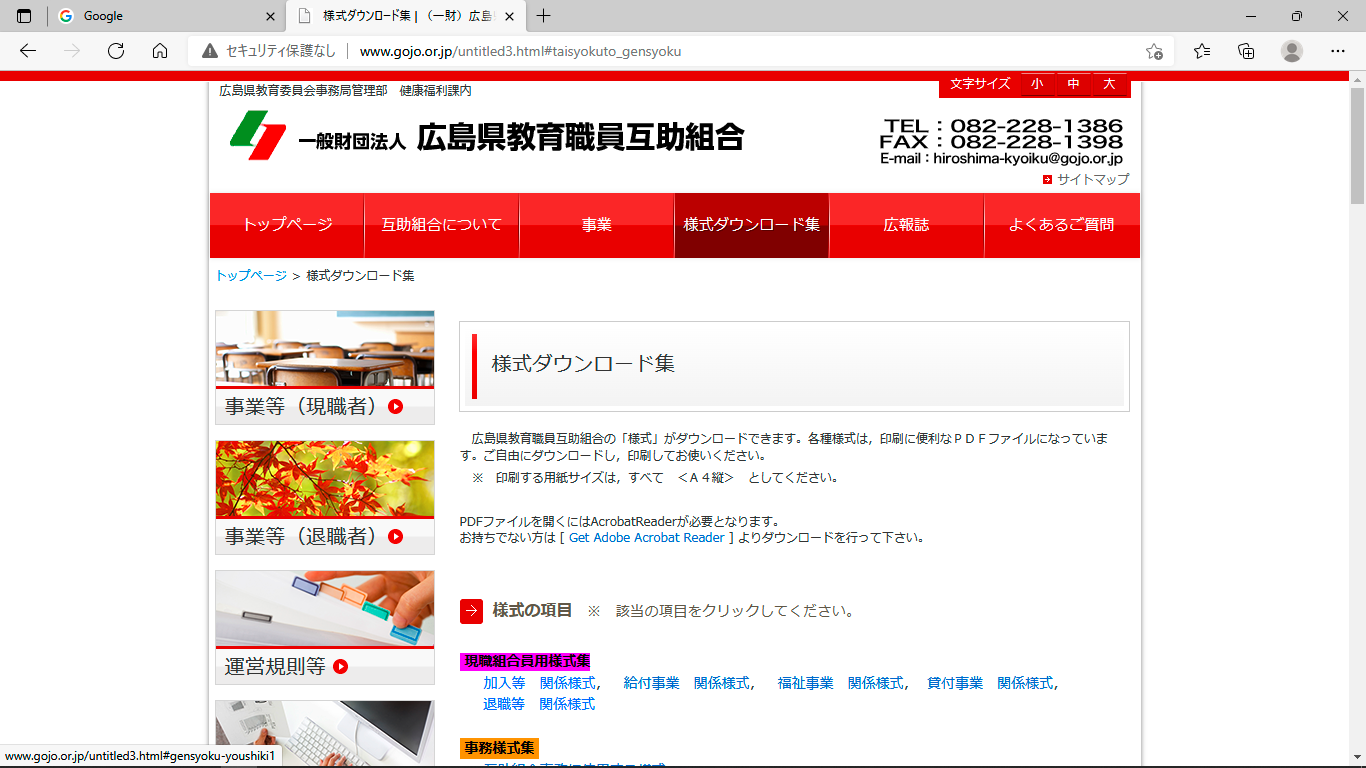 互助組合HP
クリック
任用形態によって互加入申込書を
使い分けてください。
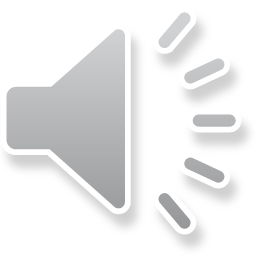 4
[Speaker Notes: 様式は、互助組合ホームページからダウンロードしてください。
　有期職員用と短時間会計年度任用職員用の様式がありますので、御自身の任用形態に合った様式を使用してください。]
互加入申込書
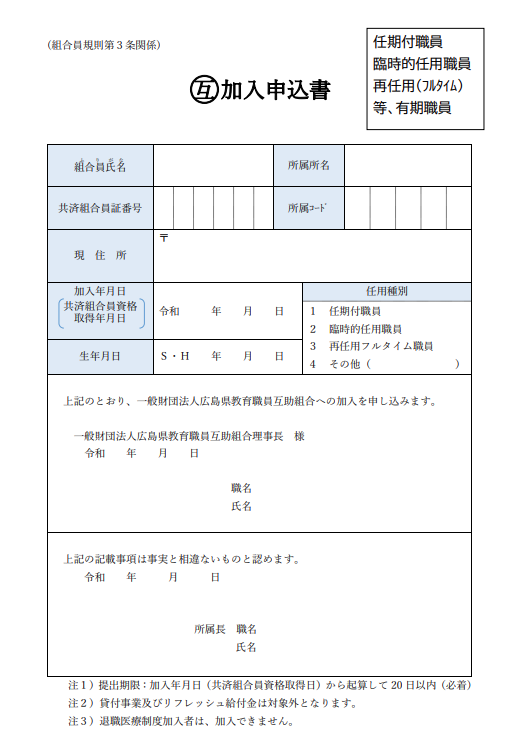 様式
御自身の任用形態に合った
請求書を選んでください。
記入例
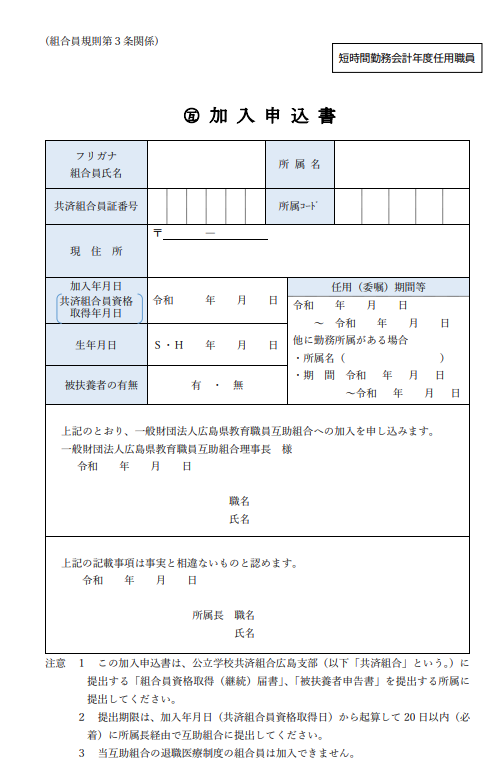 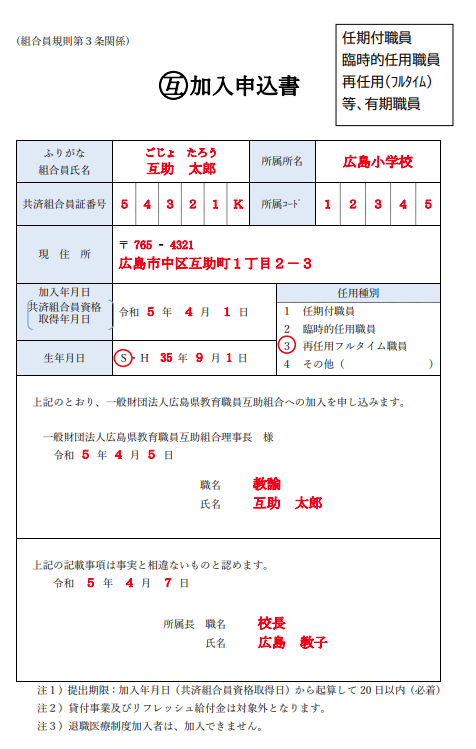 又は
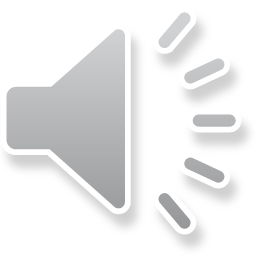 任用開始から 20日以内に互助組合へ所属を通して提出
5
[Speaker Notes: 提出書類は、左か中央の申込書になります。所属を通して20日以内に提出してください。]
ケース②　退職後に有期職員となり、公立学校共済組合以外の保険証を取得する場合
　
ケース③　退職後に給与の支給が広島市費で「再任用（フルタイム）職員以外の有期職員」
　　　　として採用される場合
退職（互助組合員の資格喪失）
有期職員…再任用職員、臨時的任用職員、任期付職員
　　　　　会計年度任用職員、非常勤職員
・再就職しない
・民間へ就職
・割愛退職
再任用等で就職
保健証は公立学校共済組合員証ですか？
広島市費の方は、再任用（フルタイム）職員以外は加入できません。
はい
いいえ
互現職制度に再加入しない
互現職制度に再加入する
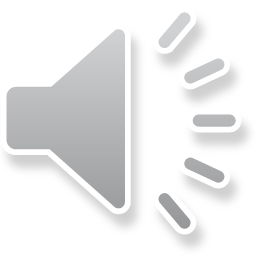 ※　「互退会給付金請求書」の提出不要者は、退職前に「県費の臨時的任用職員、任期付職員、再任用職員、会計年度任用職員、非常勤職員」及び「市町費で、組合員証番号の１桁目がL及びQの方」だった方です。これらの方以外は、提出が必要です。
6
[Speaker Notes: 一方で、公立学校共済組合広島支部の組合員資格がない方は、再加入できません。
　また、広島市費の方も再任用（フルタイム）職員以外は、現職制度へ加入できません。]
P２及びP６の詳細版
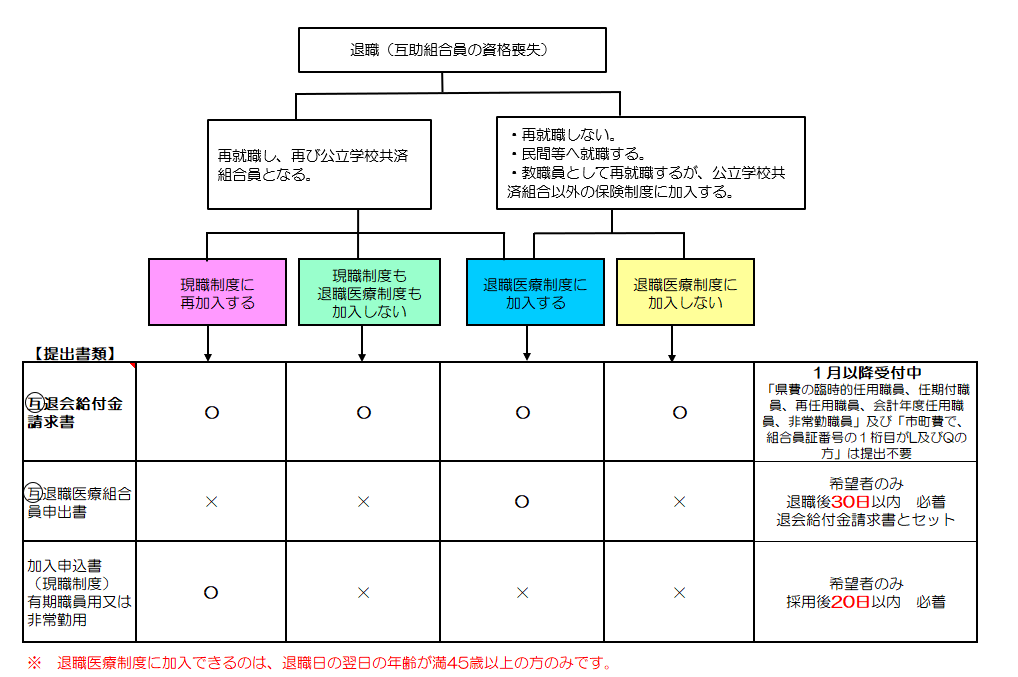 不明点について　
○互助組合ホームページ
　「よくある質問」を御確認ください。

○互助組合の連絡先
　082-228-1386
提出期限 要確認！
重複加入不可！
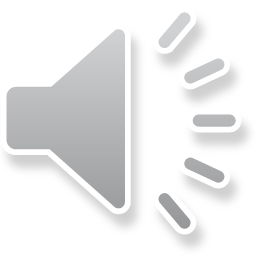 7
[Speaker Notes: 以上が互助組合の手続きの説明になりますが、毎年退職組合員の方から多くある質問について、互助組合ホームページの「よくある質問」にも載せておりますので御参照ください。
　また、御不明なことがありましたら、互助組合までお問合せください。
　以上で、互助組合の説明を終わります。ありがとうございました。]